Flood risk Areas in the rio grande valley colonias
Monica Guerra Uribe
GIS in Water Resources 
Fall 2017
Rio grande valley
South East Texas
4 Counties
1,267 Colonias
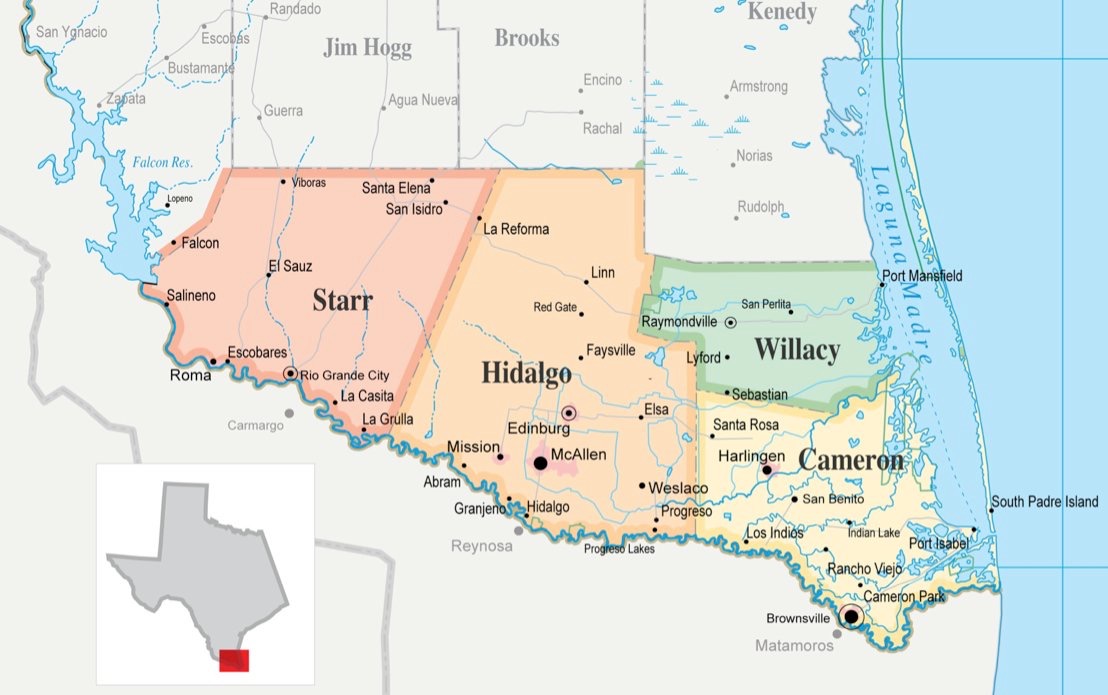 Colonias in the USA
Different sources of data
OAG, SOS, TWDB, USDA, Counties
1920’s
Unincorporated subdivisions
Lack basic living necessities
Potable water
Drainage
Paved roads
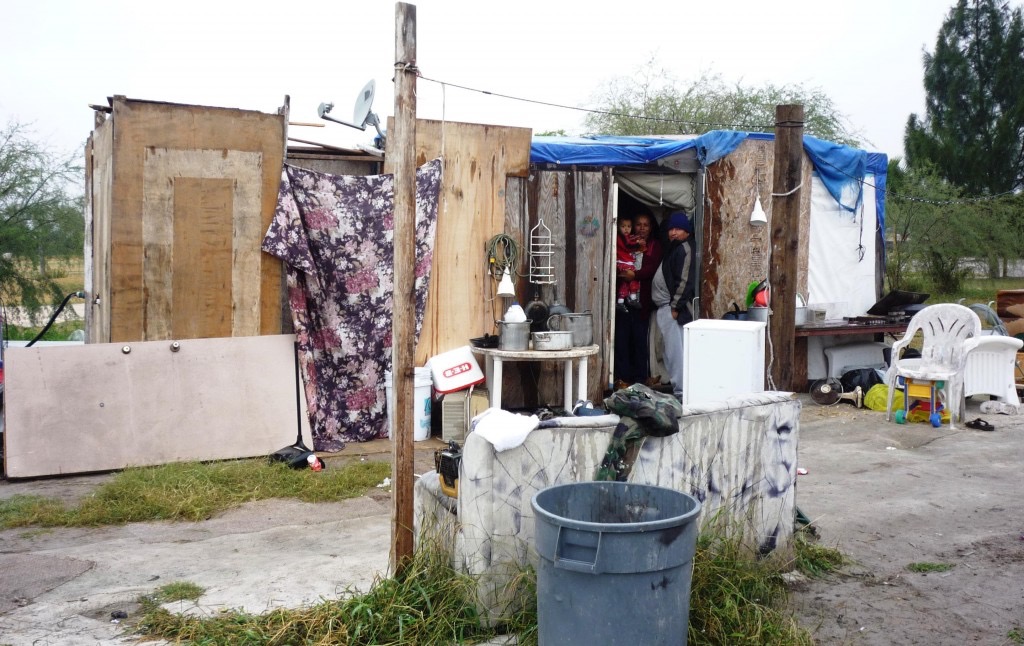 Source:  https://urbanedge.blogs.rice.edu/2015/07/17/in-texas-colonias-third-world-conditions-are-the-norm/#.WhsprrQxH58
RGV colonias
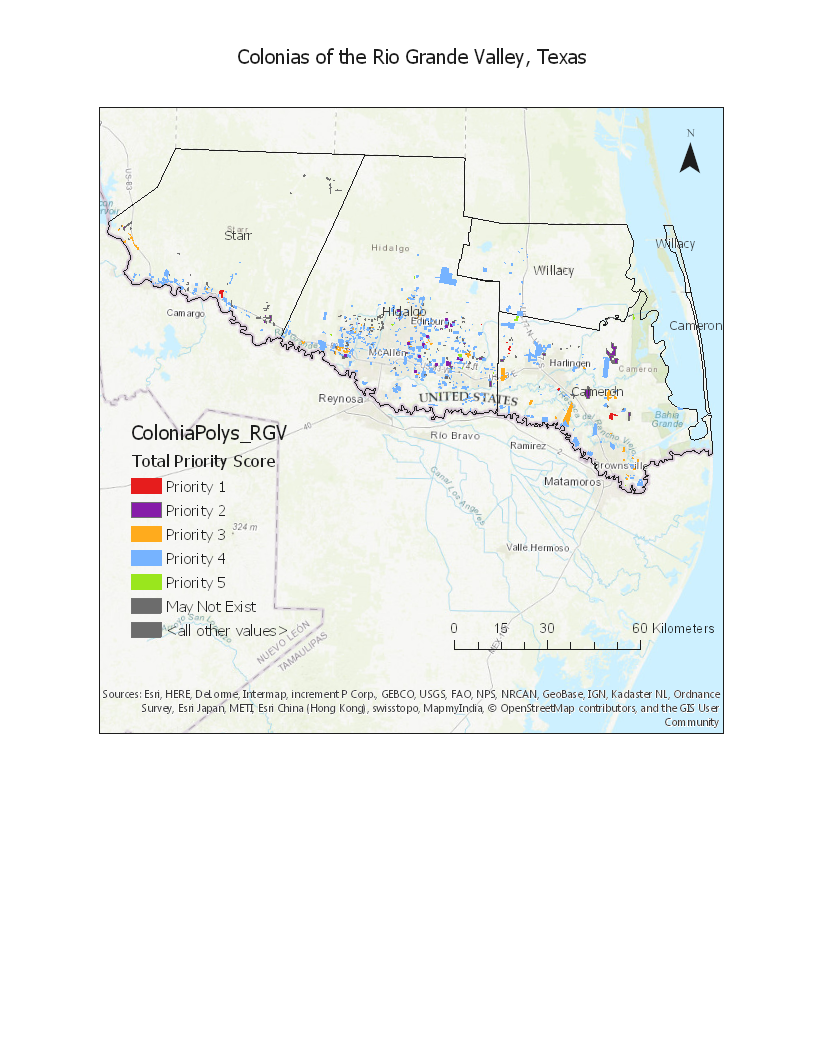 Rural Community Assistance Partnerchip
Estimated population 197,689
5 Priorities
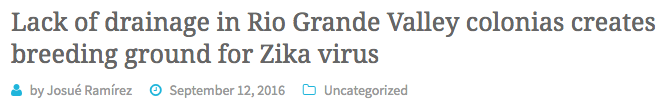 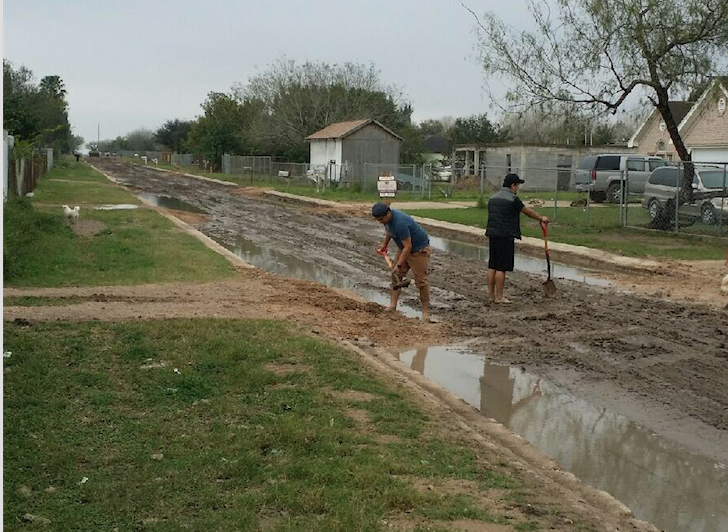 Source:https://texashousers.net/2017/03/06/basic-public-services-at-long-last-may-come-to-some-current-and-future-s-texas-colonias/
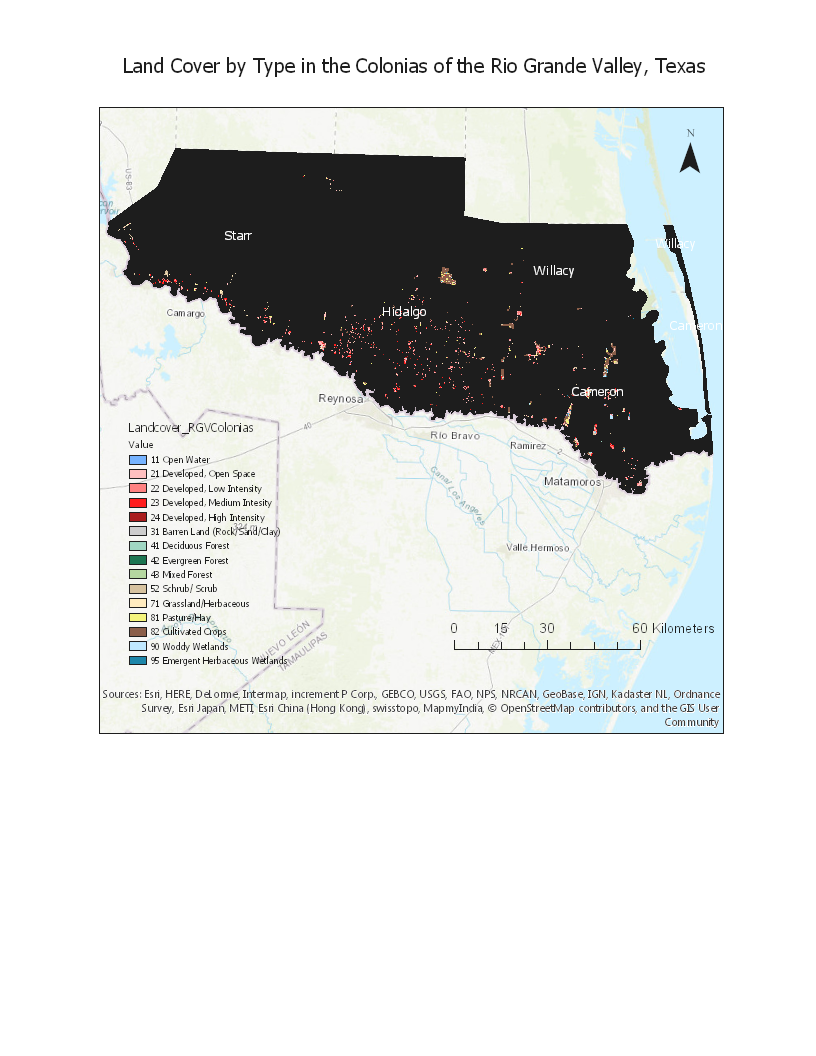 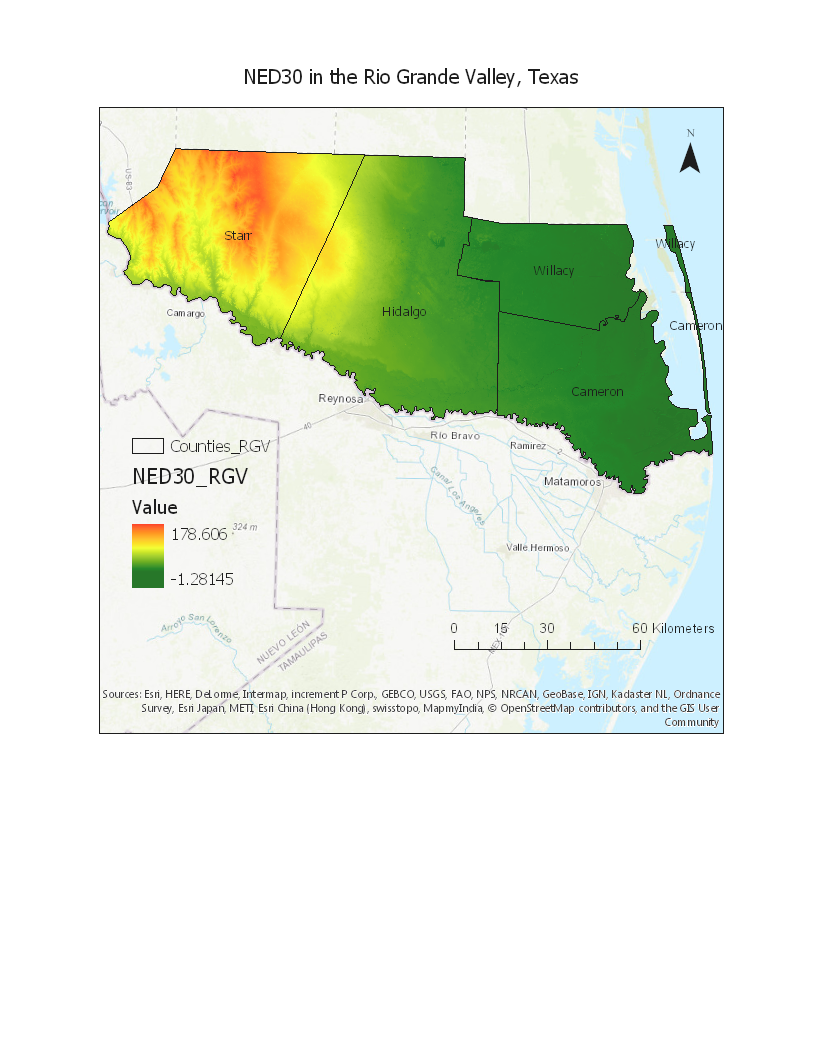 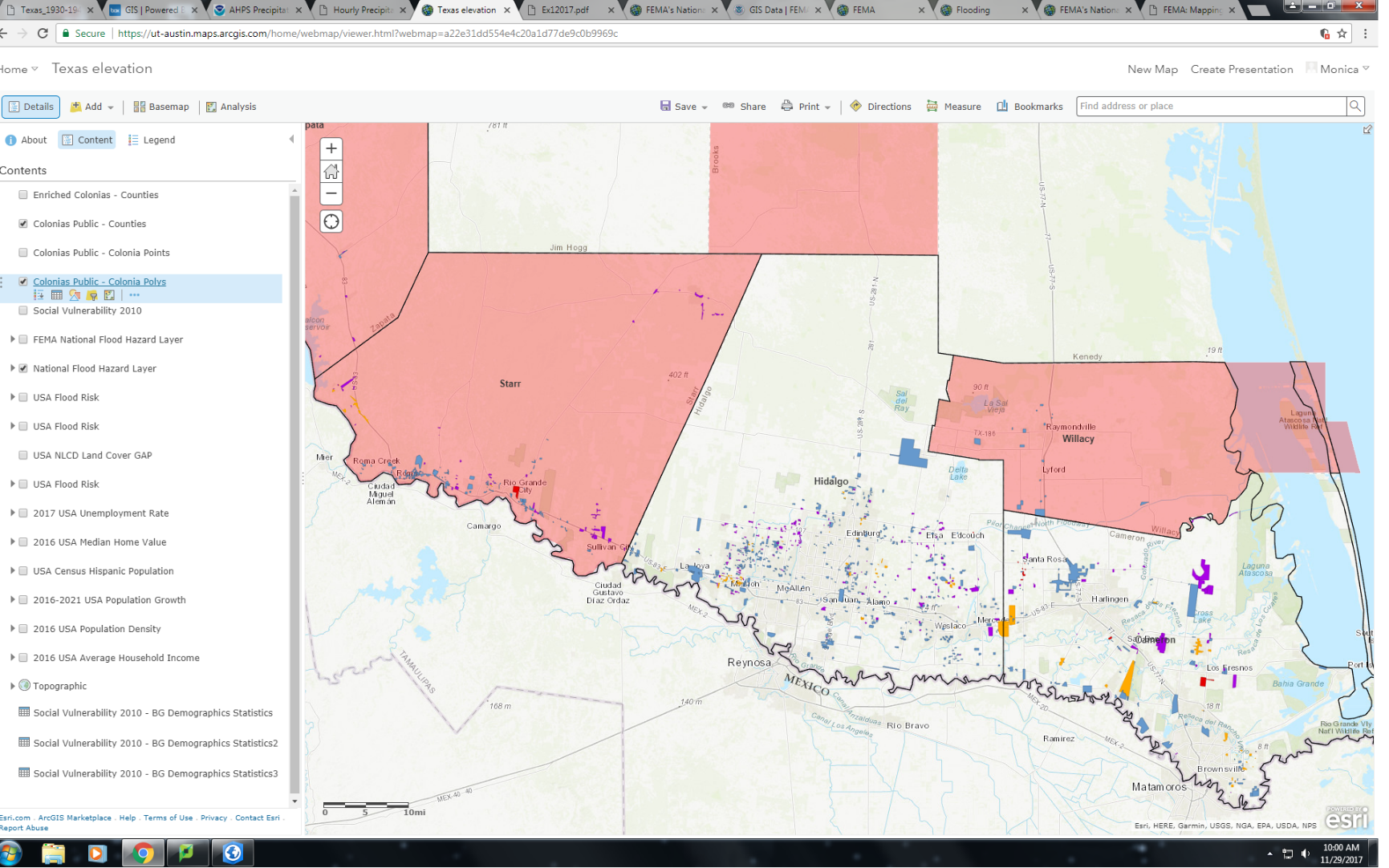 Cultivated crops
Flat terrain
FEMA Flood Risk Areas
Flood risk areas
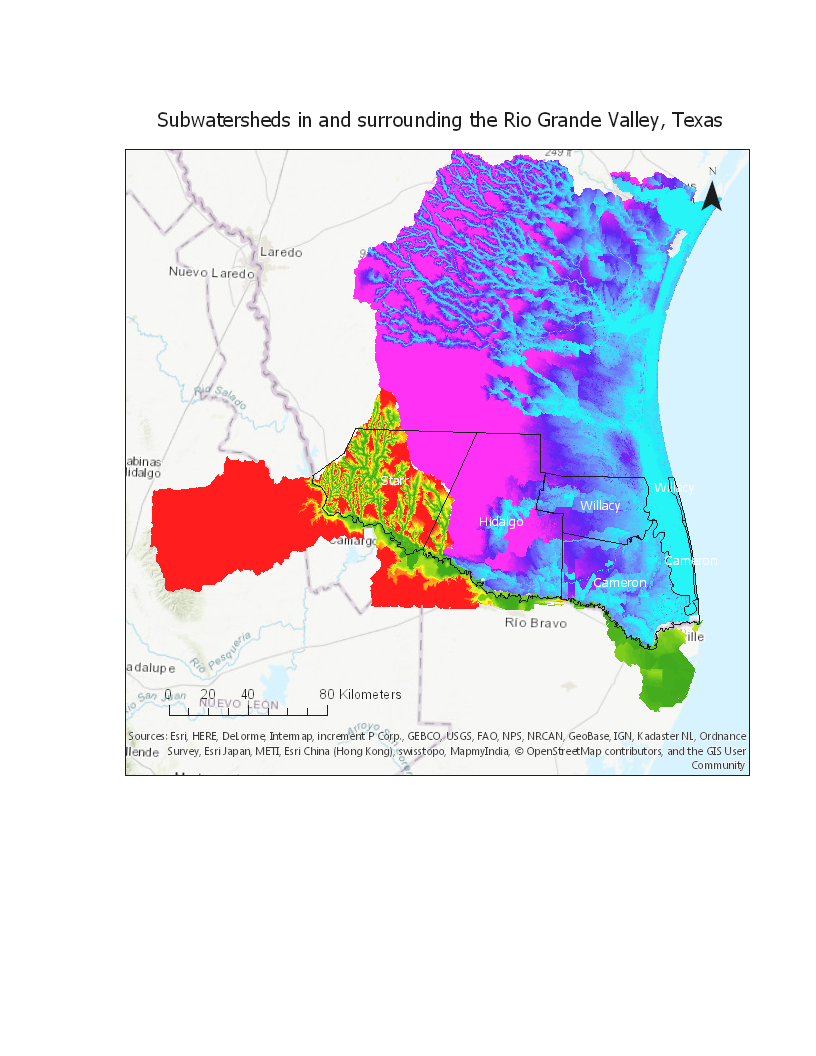 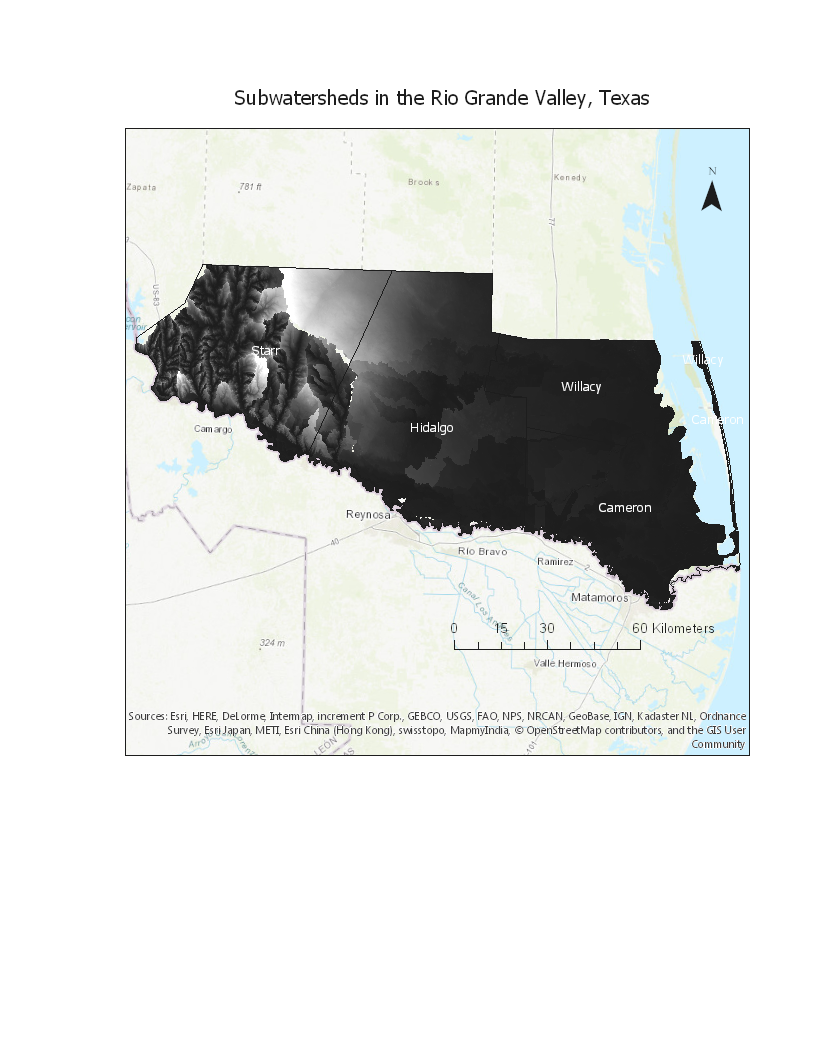 HUC 130900
HUC 121102
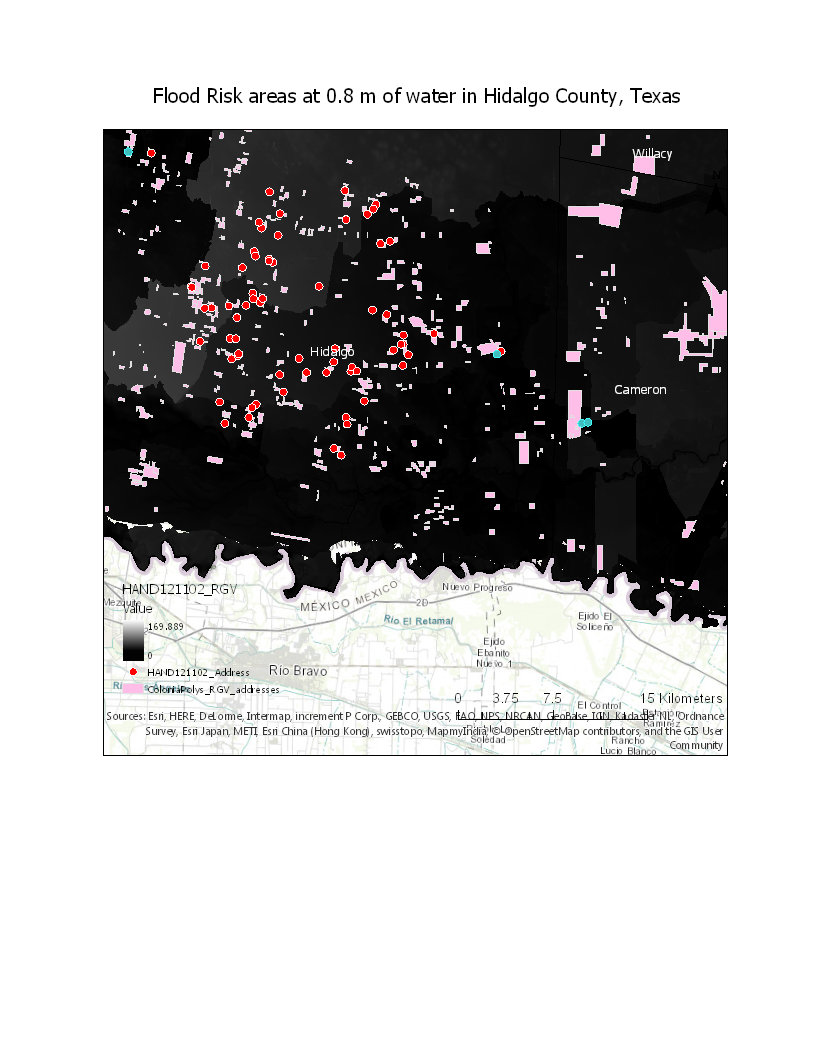 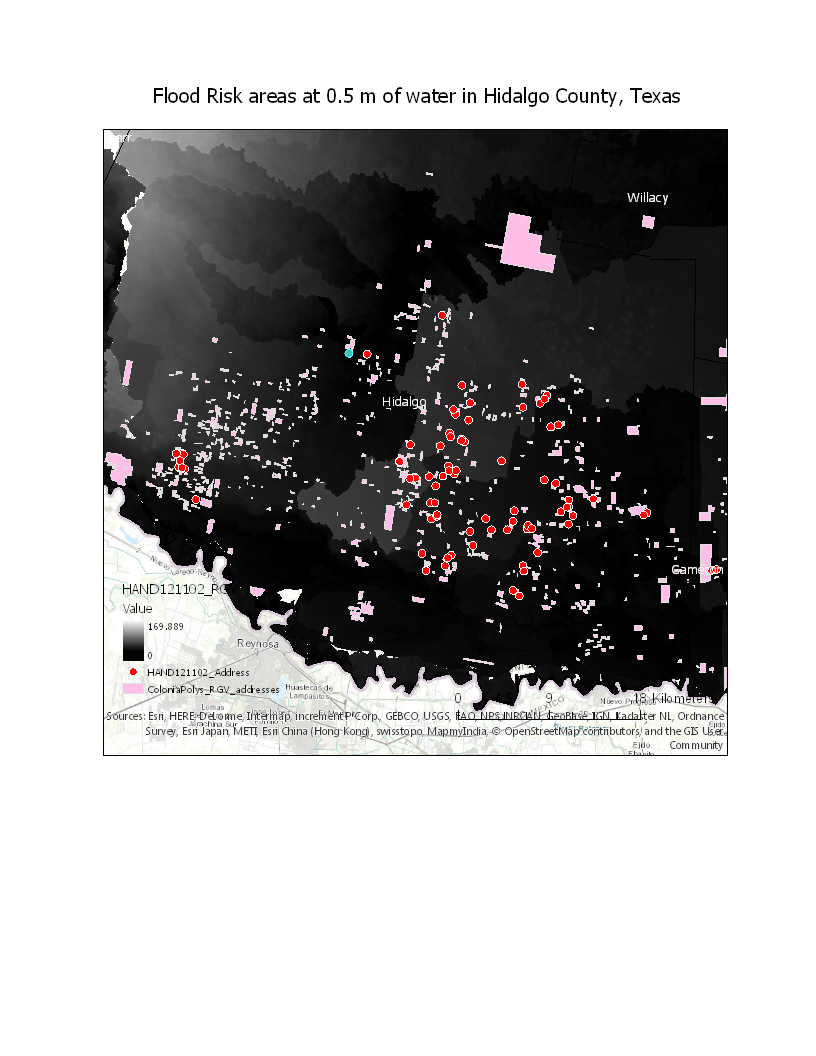 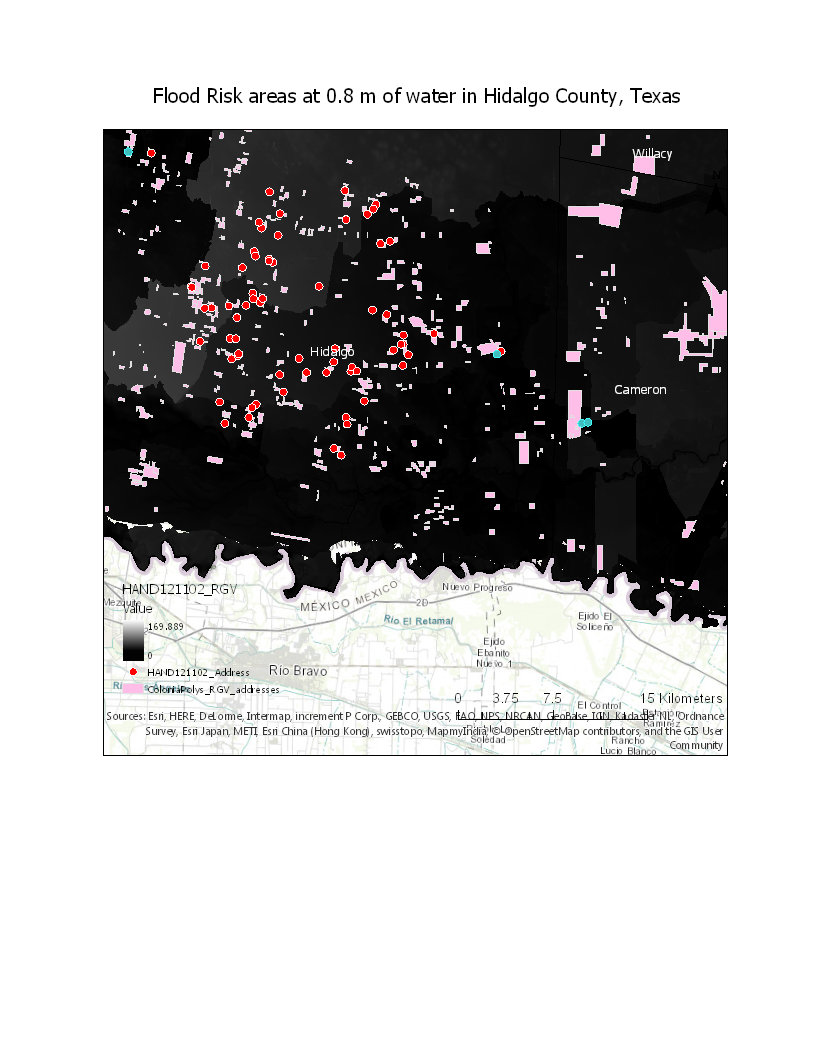 1.6
Response to Flooding
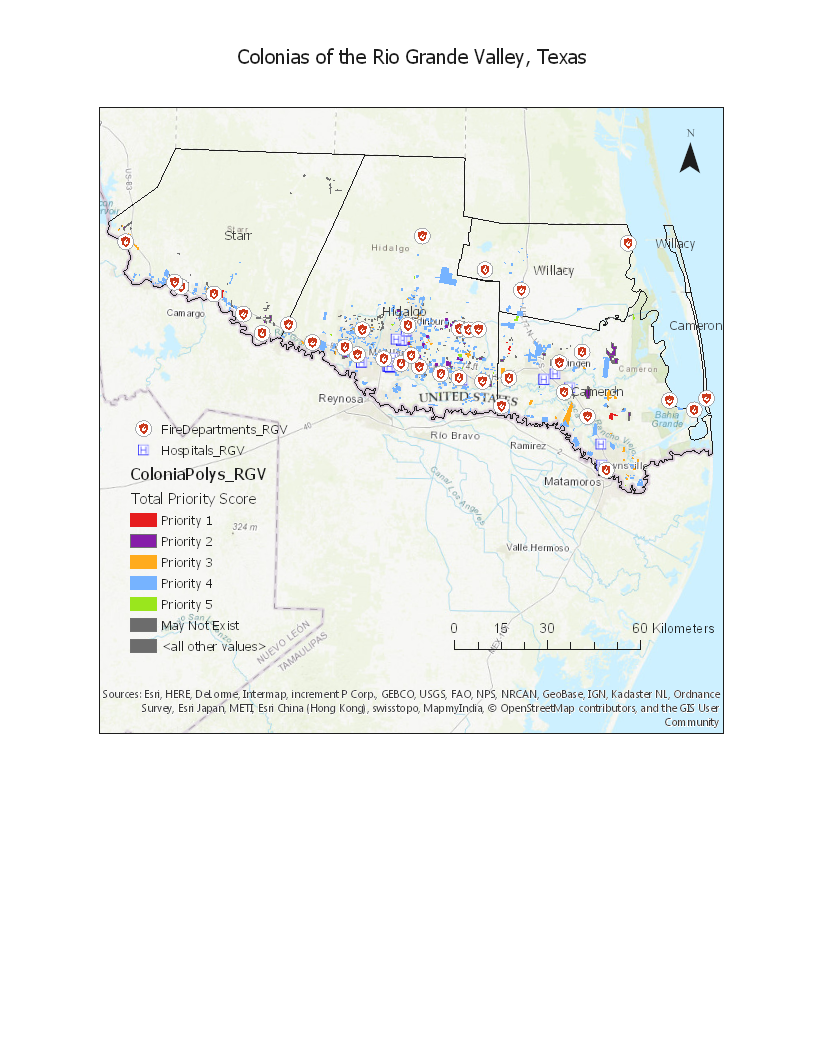 Distance from flooding areas to hospitals and fire departments
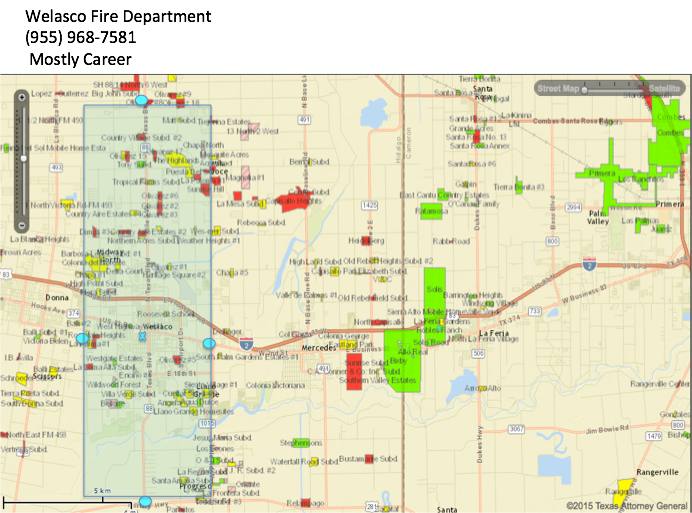 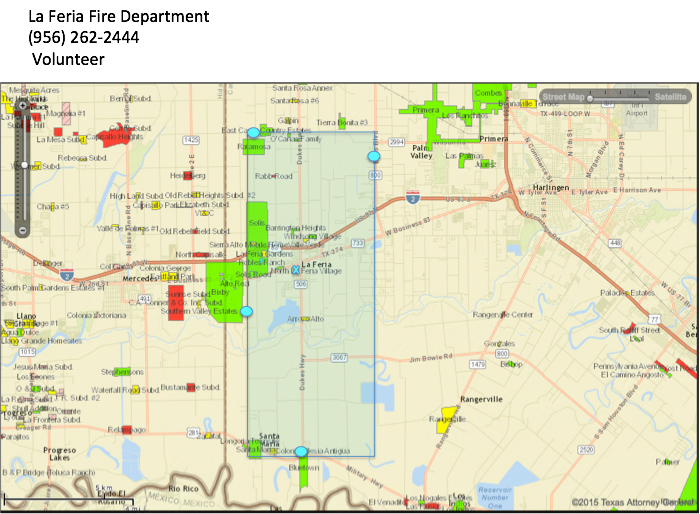 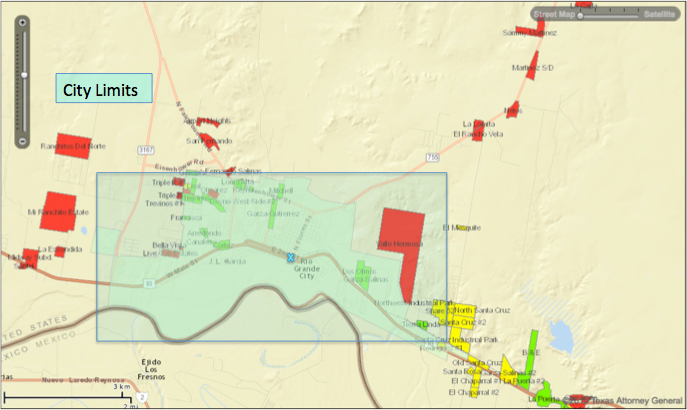 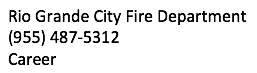 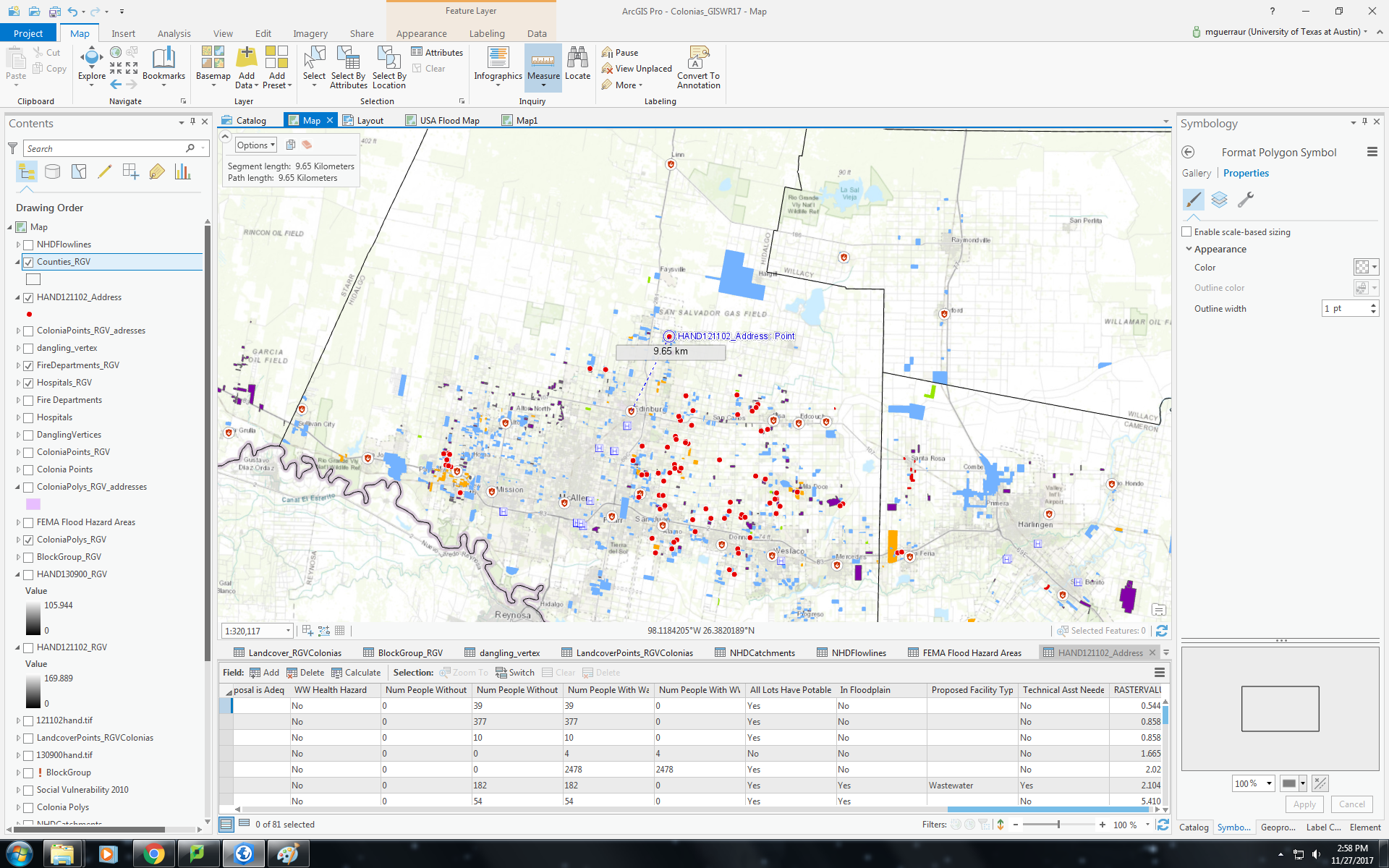 To do
Analyze more area in the RGV
More addresses and HAND 
Raster Calculation: Elevation and water level
Relationship between floods and Colonias Priority level.
Distance of fire departments and hospitals to flooding areas
thank you
Questions?